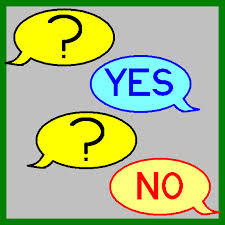 Mrs. Alba
ESL 4
Embedded Yes & No Questions
Embedded Yes/No Questions
RULE: In embedded Yes/No questions, the words whether and if are interchangeable.  However,  whether is more formal in tone, and if is more common in spoken English.
Embedded Yes/No QuestionsEXAMPLES:
Is surfing allowed at this beach?
Do you know if surfing is allowed at this    
   beach?
   She can tell you whether surfing is allowed at   
  this beach. 
Did anybody here find a cell phone?
    Do you know whether anybody here found a cell phone? 
He can tell you if anybody found a cell phone.